Anson County Comprehensive Transportation Plan (CTP) Overview
Dominique Boyd, Roger Castillo
April 11, 2022
Anson County CTP
What is a CTP?
Comprehensive Transportation Plan
Long-range, multi-modal transportation plan
25 to 30 year planning period
Vision plan
Developed cooperatively among local stakeholders, Rural Planning Organization (RPO), and NCDOT
Incorporates Land Use plans, community & statewide goals
2
Anson County CTP
Where does the CTP fit into the “Big Picture”?
Long-Range Planning    CTP
Determining the Need
North Carolina Prioritization Process
Project given a score for funding consideration
Program Development
Funding the Projects
Project Planning
Minimizing the Impacts
Project Design
Design & Right-of-Way (ROW)
Construction, Maintenance, Operations
Building & Maintaining the Road
3
Anson County CTP
Why is a CTP Needed?
§ G.S. 136-66.2 – Development of a coordinated transportation system and provisions for streets and highways in and around municipalities1.

First Part of (a):
 Each municipality, not located within a metropolitan planning organization (MPO) as recognized in G.S. 136-200.1, with the cooperation of the Department of Transportation, shall develop a comprehensive transportation plan that will serve present and anticipated travel demand in and around the municipality.

1http://www.ncleg.net/EnactedLegislation/Statutes/HTML/BySection/Chapter_136/GS_136-66.2.html
4
Anson County CTP
Anson County
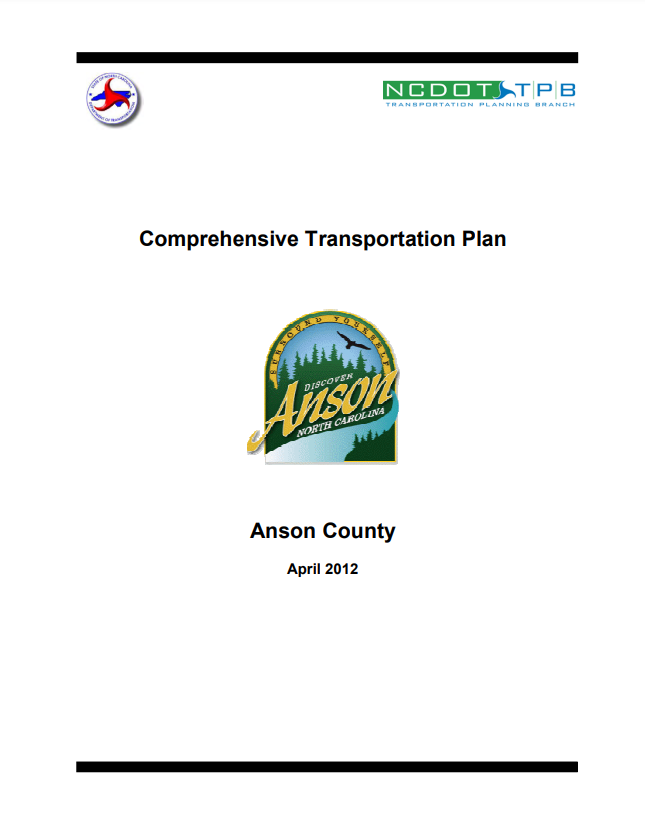 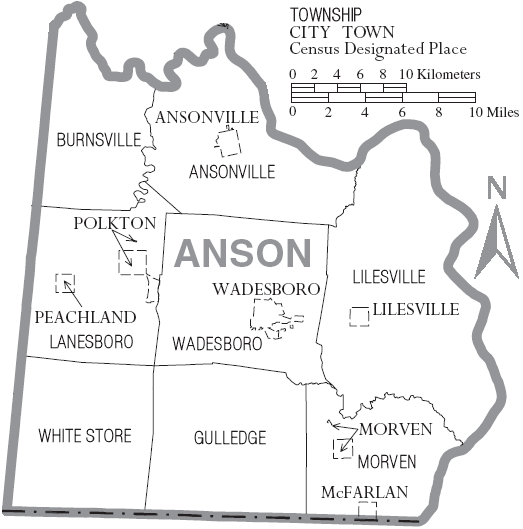 5
Anson County CTP
What is in a CTP?
Multimodal Maps
Highway
Public Transportation and Rail
Bicycle/Pedestrian
Current and Future Conditions
Lanes
Right-of-Way (ROW)
Volume and Capacity
Recommendations
Existing
Proposed
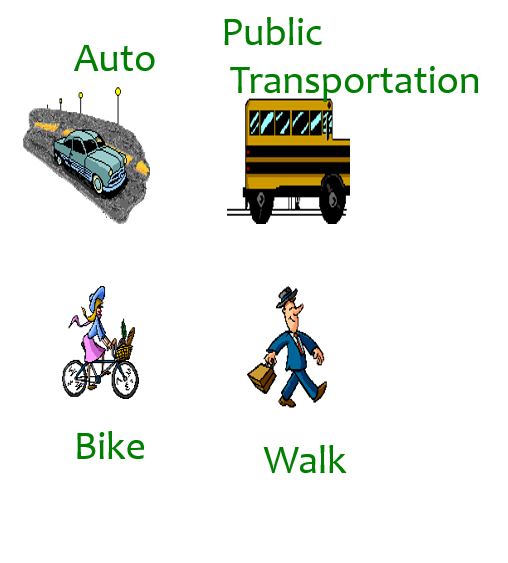 6
Anson County CTP
What are the Benefits of a CTP?
A transportation plan that is coordinated with the local growth plan
Results guide the RPO to submit projects to NCDOT for project consideration.
Common, long-range vision for facilities among local governments, RPO, and NCDOT
7
[Speaker Notes: It is coordinated effort
As mentioned before; recommendations help guide the RPO to submit projects for consideration
It is a common long range vision among various parties]
Anson County CTP
CTP Steering Committee
Role
Represent stakeholders in the county
Coordinate with local councils and planning boards
Assist with public involvement
Review plan as it is developed
Assist with adoption and endorsement
Members
NCDOT – Transportation Planning Division and Division 10 
RPO – Rocky River RPO
Local Stakeholders – County, towns, business interests, multi-modal reps, environmental interests, Title VI, schools, elderly, etc.
The Public
8
For All modes: Highway, Public Transportation, Bicycle & Pedestrian, Rail & Freight
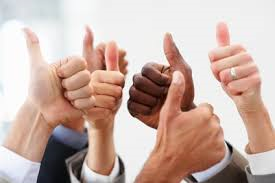 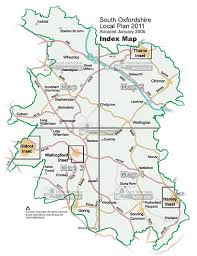 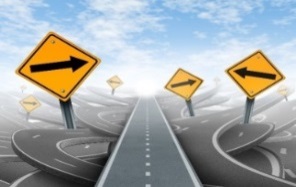 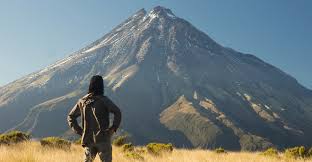 Adopt
Plan
Develop
Draft Plan
System Assessment
Develop Vision
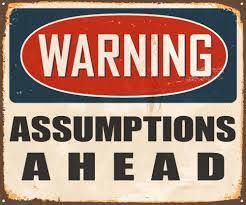 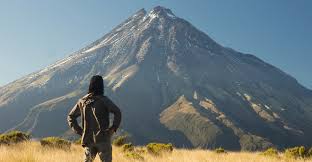 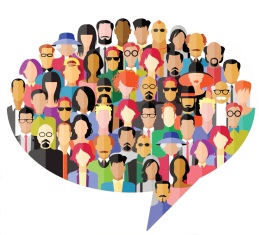 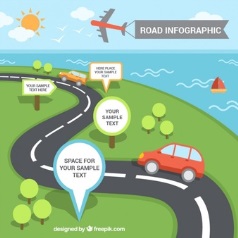 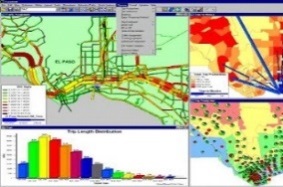 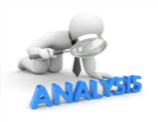 Latest Planning Assumptions
Public Involvement
Validate
Vision
Community Understanding
Analyze Alternatives
9
Anson County CTP
https://youtu.be/B5uYJmxrnKk
10
Plan Documentation
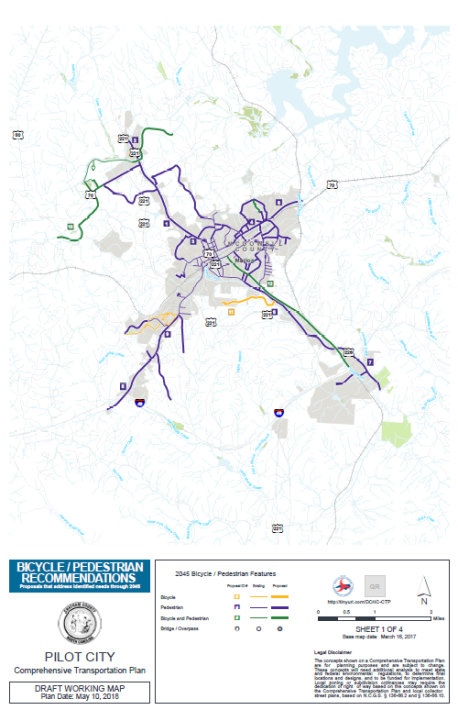 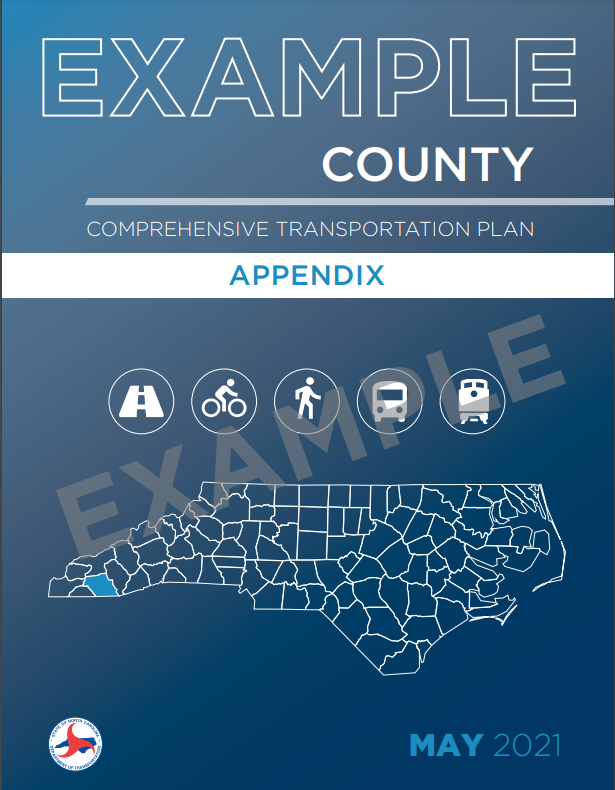 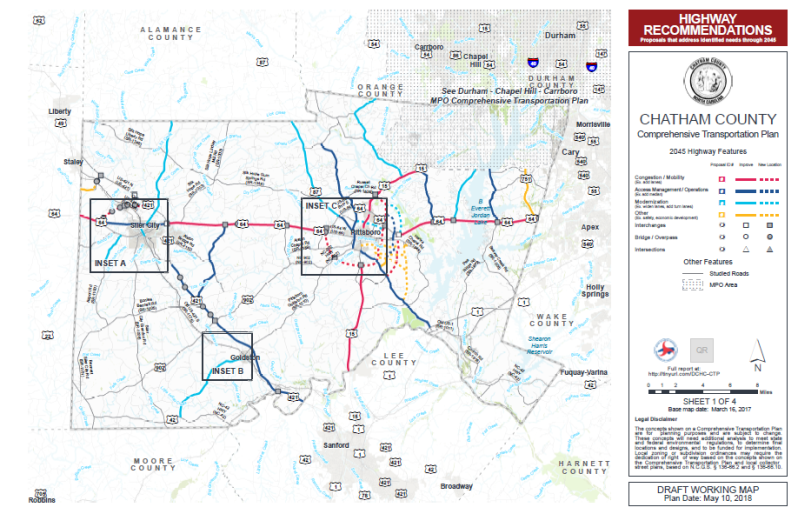 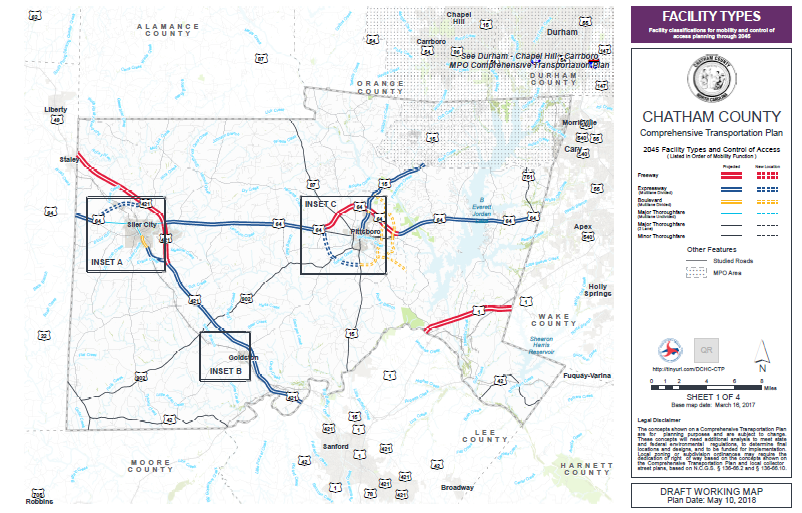 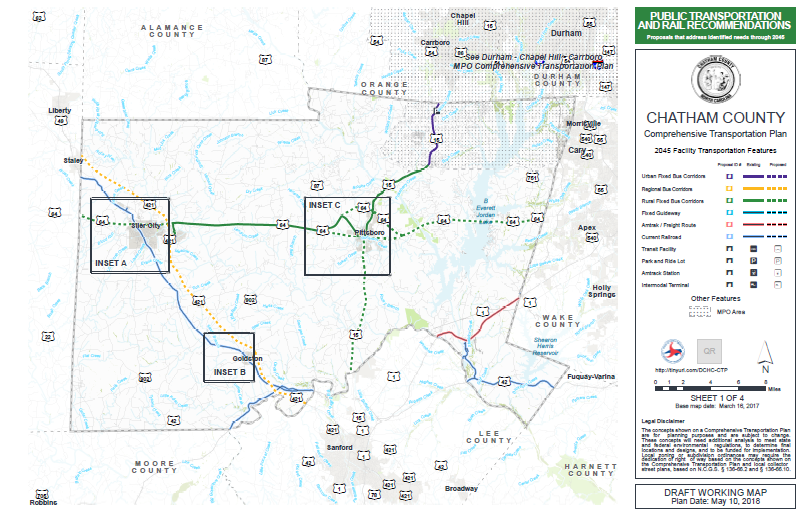 11
Base Year and Future Year
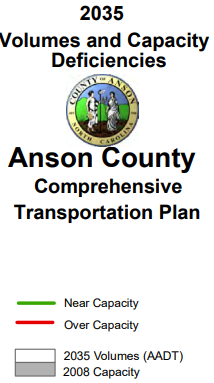 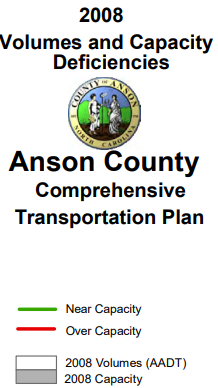 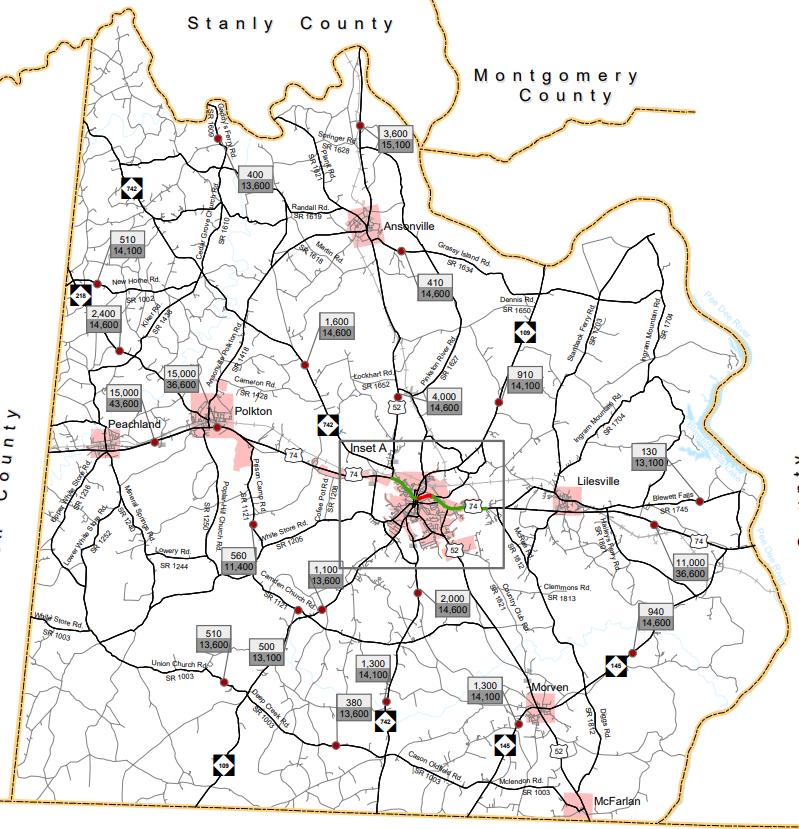 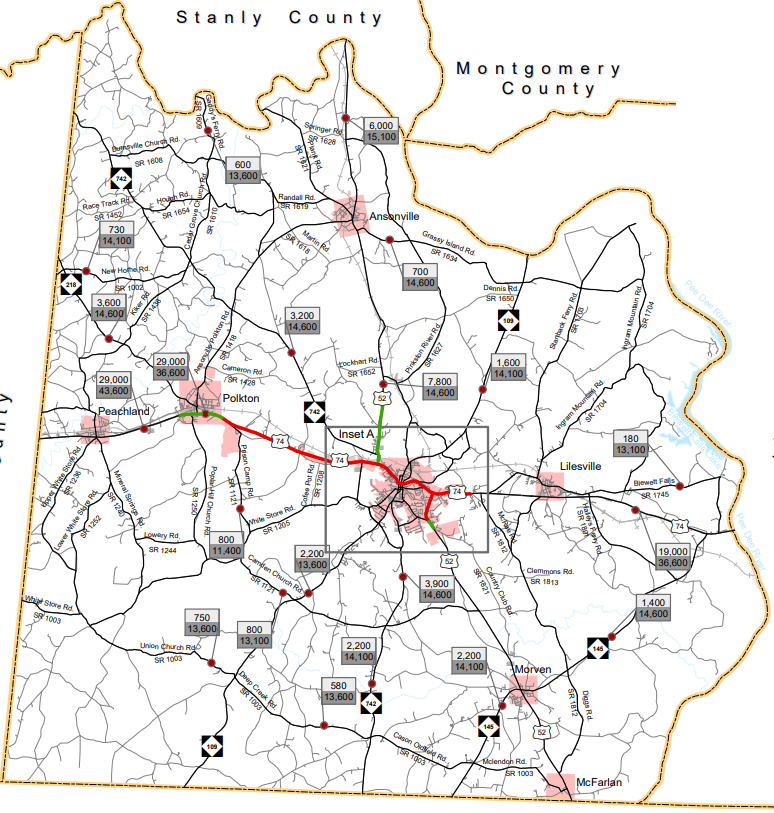 12
Public Involvement
Community Vision, Goals, and Objectives
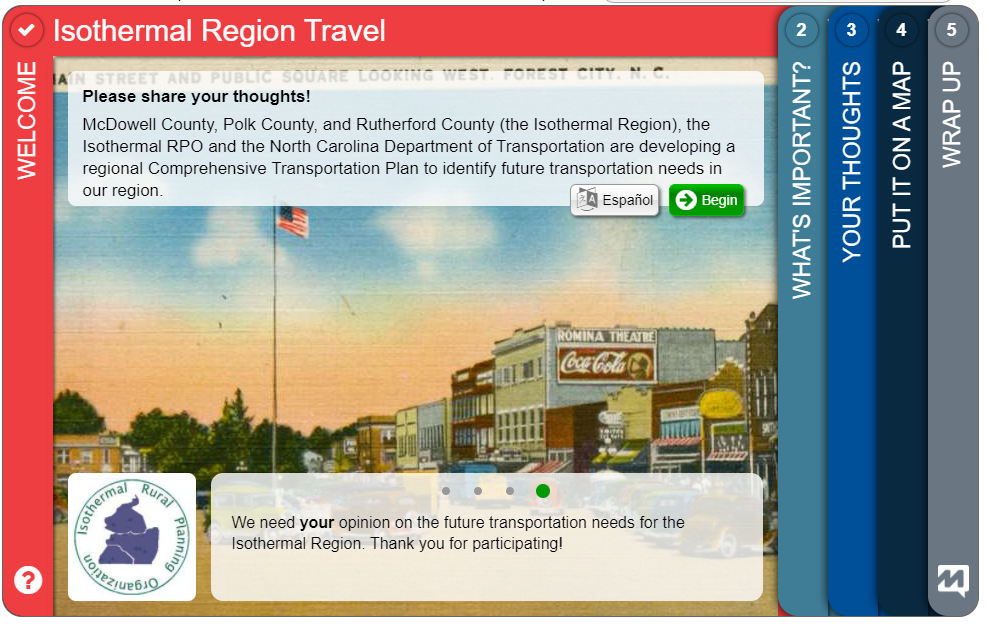 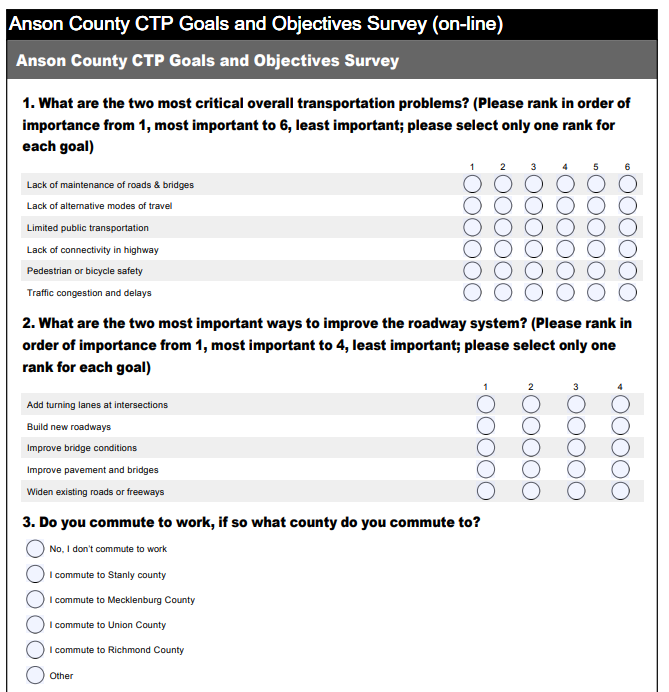 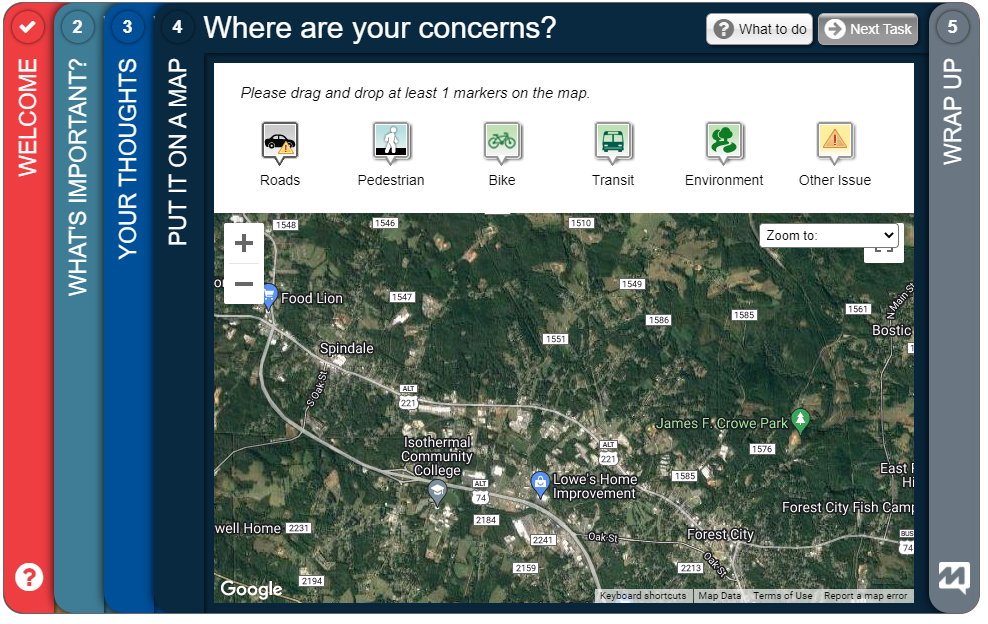 Example: https://isothermalctp-demo.metroquest.com/
13
Identification of Studied Roads
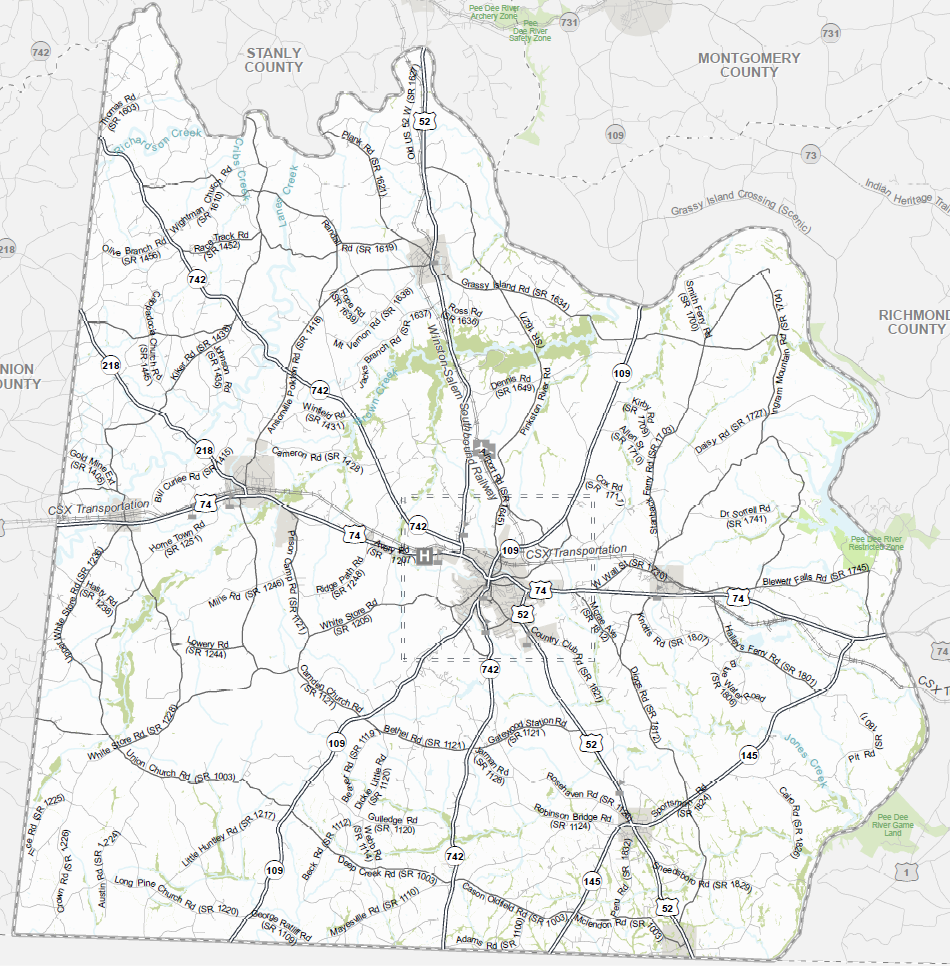 Major Roadways
Highly Frequented Roads
Facilities that go through multiple municipalities
Important connectors
14
Anson County CTP
Contacts
NCDOT Transportation Planning Division (TPD)
Dominique Boyd, dlboyd1@ncdot.gov,                  (919)-707-0932	(Project Manager)
Roger Castillo, ricastillo@ncdot.gov, (919) 707-0942 (Project Engineer)

Rocky River Rural Planning Organization (RPO)
Lee Snuggs, lsnuggs@rockyriverrpo.org, 			(704) 986-3871
15
QUESTIONS
16